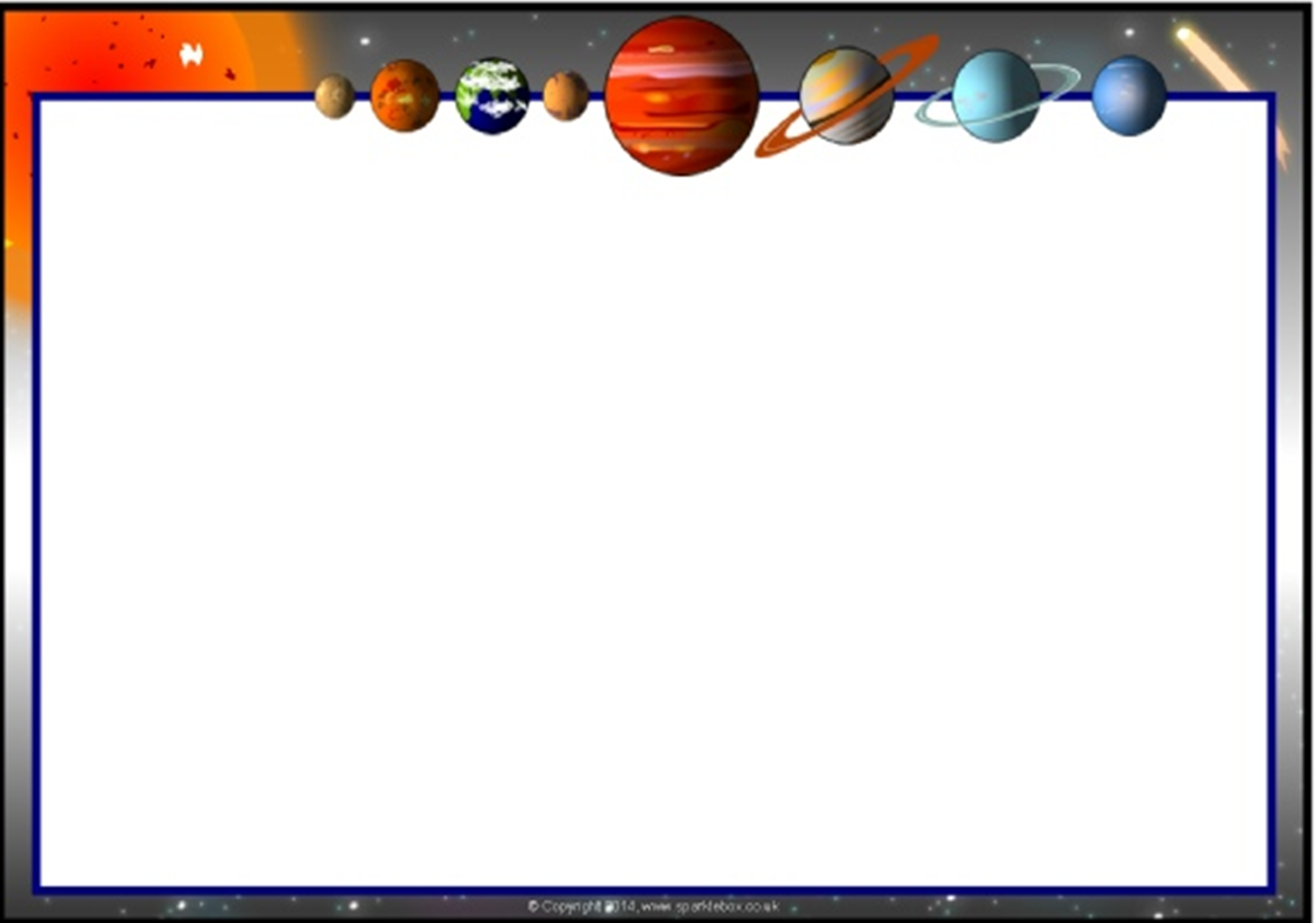 Презентация к занятию по ФЛГСв старшей группе для детей с ТНР«КОСМОС»
Подготовила
Учитель- логопед:
 Герасименко И.А.
Д/и «Один-два-пять»
Д/и «Один-два-пять»
Д/и «Один-два-пять»
Д/и «Один-два-пять»
Д/и «Один-два-пять»
Д/и «Один-два-пять»
Где космонавт? 
(закрепление навыка употребления предлогов)
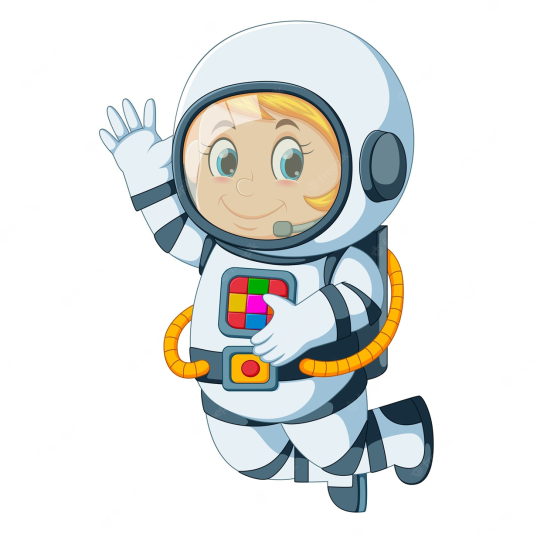 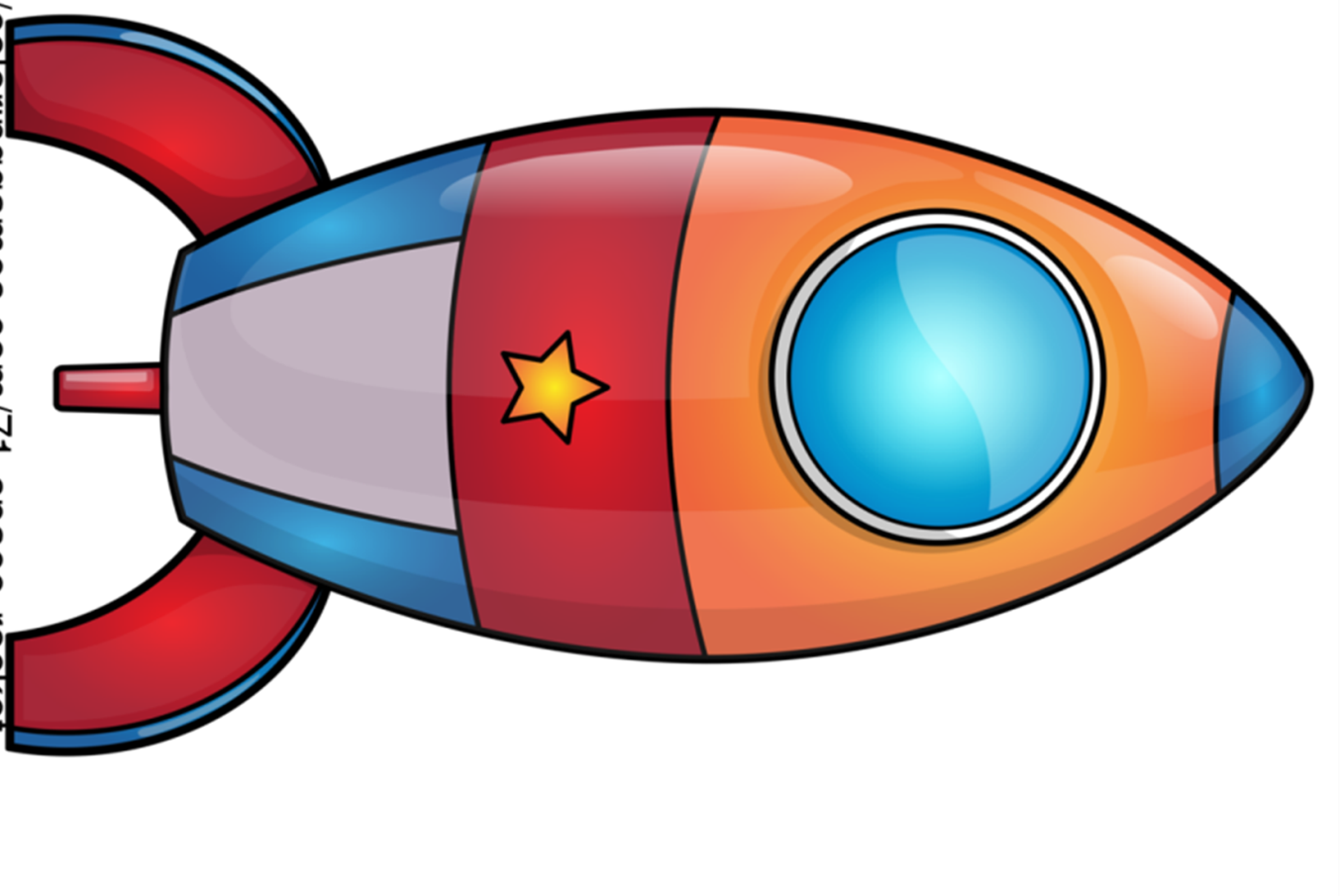 Где космонавт?
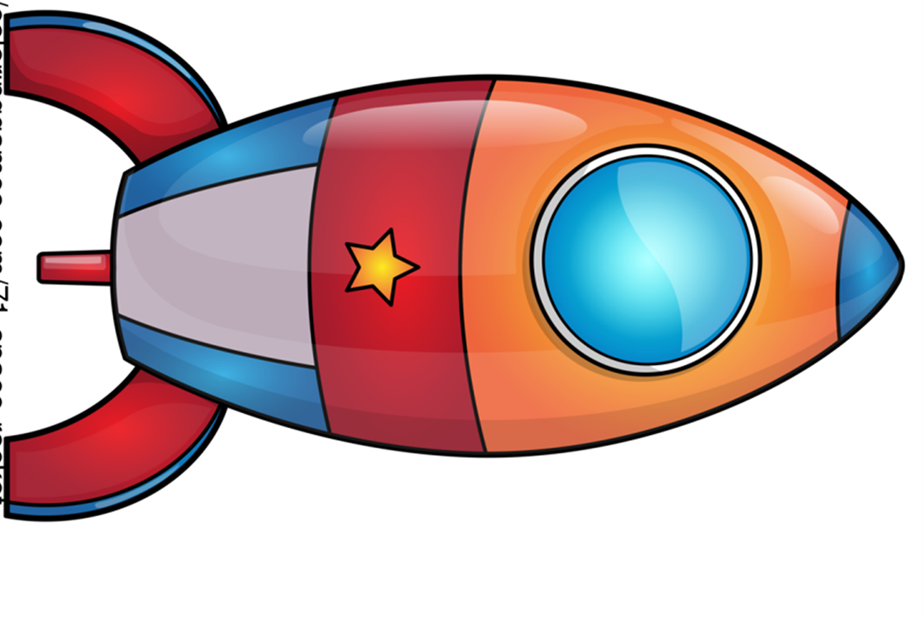 Где космонавт?
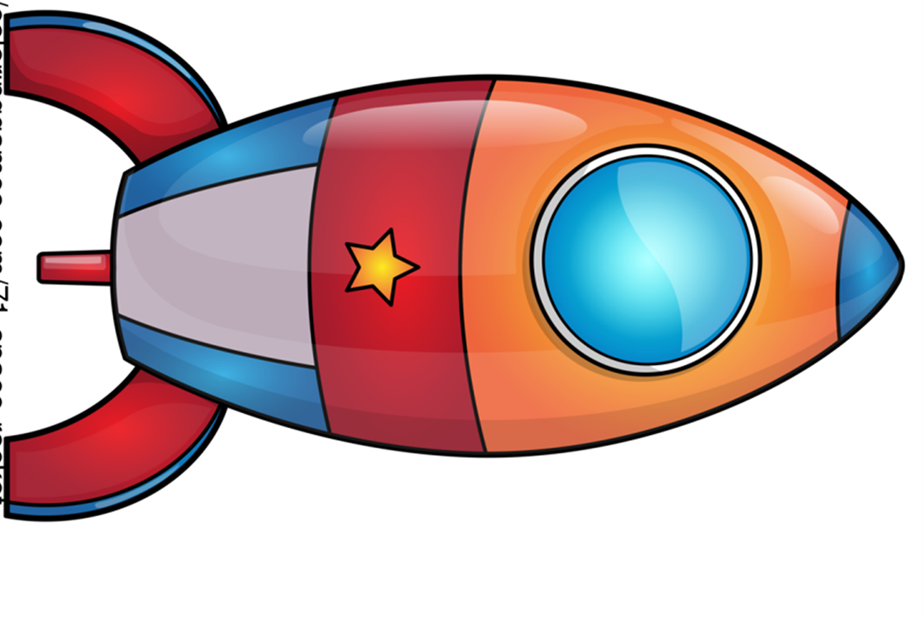 Где космонавт?
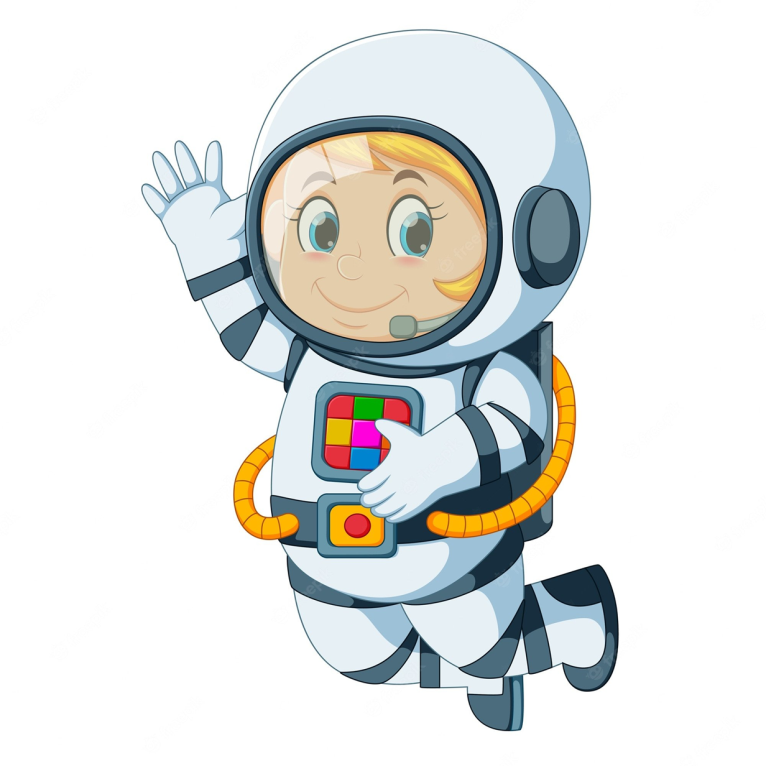 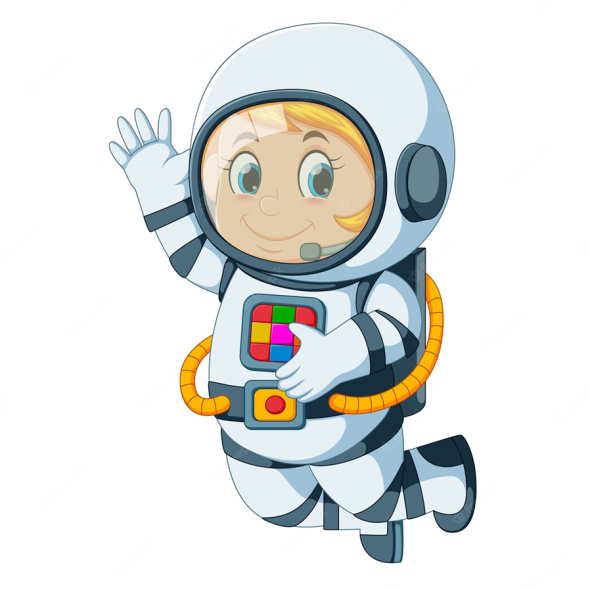